Indicator Review 2016
June 2016
1
SPP/APR
SPP – State Performance Plan
Establishes baseline data and sets targets through 2014-2015 school year for 17 Indicators
APR – Annual Performance Report
Annual report of Statewide performance
Met/Not Met for all 17 Indicators
Indicators 15-20 are State-level Indicators
June 2016
2
What year?
SPP/APR years are referenced by the Federal Fiscal Year (FFY)
FFY 2014 = School Year 2014-2015
Some Indicators lag a year
FFY 2014 APR submitted April 15, 2016
IDEA Project Application Self Assessment (Due in Summer 2016)
June 2016
3
Compliance vs. Results
Compliance Indicators:
Disproportionality and Significant Discrepancy (Indicators 4b, 9 and 10)
Timelines (Indicators 11 and 12)
Transition Services (Indicator 13)
June 2016
4
Compliance vs. Results
Results Indicators:
Transition (Indicators 1, 2 and 14)
Discipline (Indicator 4a)
LRE/Placement (Indicators 5 and 6)
Assessment (Indicators 3 and 7)
Parent Involvement (Indicator 8)
June 2016
5
Indicator 1Graduation
Who? 
Students in the 4-year cohort who graduated with a regular diploma
Where does the data come from?
MSIS (Graduation codes)
Data lags a year
What do I need to do?
Verify graduate information in MSIS
When is it collected?
End of school year
June 2016
6
Indicator 2Dropout
Who? 
Students that dropped out
Where does the data come from?
MSIS (coded as dropouts)
Data lags a year
What do I need to do?
Verify dropout data in MSIS
When is it collected?
End of school year
June 2016
7
Indicator 3AMO/Assessment
Who? 
Students who should participate in Statewide assessments
Where does the data come from?
Statewide assessment results
What do I need to do?
Meet assessment collection requirements
When is it collected?
At each assessment
June 2016
8
Indicator 4Significant Discrepancy/Discipline
Who? 
Students who have been suspended/expelled for more than 10 days
Where does the data come from?
MSIS (discipline/incident data)
Data lags a year
What do I need to do?
Verify MSIS data (duration, start/end dates, codes)
Follow appropriate policies and procedures
When is it collected?
Every month
June 2016
9
Indicator 4 Student  Roster ReportRoster of students, separated by Special Education and Regular Ed, who have more than 10 days of suspensions/expulsions
June 2016
10
Indicator 5LRE
Who? 
Students age 6-21
Where does the data come from?
MSIS
What do I need to do?
Verify MSIS data (teacher and student schedules, LRE calculated placement)
When is it collected?
Child Count Day
June 2016
11
Indicator 5
Indicator 5a
SA Placements - Inside regular class 80% or more of day
Indicator 5b
SC Placements - Inside Regular Class Less Than 40% Of Day
Indicator 5c
SD - Separate School
SF - Residential Facility
SH - Home/Hospital
NOTE: Resourced (SB) students are not part of APR calculations, but are included in CEIS
June 2016
12
Indicator 6Preschool LRE
Who? 
Students age 3-5
Where does the data come from?
MSIS
What do I need to do?
Verify MSIS data (User-entered placement)
When is it collected?
Child Count Day
June 2016
13
Indicator 6
Indicator 6a
PI – Services Regular Early Childhood Program (at least 10 hours)
PK - Services Regular Early Childhood Program (less than 10 hours)
Indicator 6b
PE – Residential Facility
PF – Separate School
PG - Separate Class
June 2016
14
Distinction for Indicators 5 and 6
Enter a school age code if the child will be 6 years old on or before Child Count Day. 
Enter a preschool code if the child will be turning 6 years old after Child Count Day. 
MSIS will allow a school age entry for a 3-5 year old. Make sure to ONLY enter a school age code if the child will be 6 years old on or before Child Count Day.
June 2016
15
Indicator 7Preschool Assessment
Who? 
Students age 3-5 as of Child Count Day
Where does the data come from?
BDI-2 Data Manager Website
What do I need to do?
Administer screener to 3-5 year olds who enter and exit early childhood program
When is it collected?
Year-round (data must be entered by June 30th)
June 2016
16
Indicator 7
Webinar and report instructions are on our website (SPP/APR page) listed under District Resources
June 2016
17
Indicator 7
Administer screener, not full assessment
Only administer upon Entrance and Exit in early childhood program, not twice a year
Designate in BDI-2 Data Manager which assessment is the Entry and which assessment is the Exit in the Program Note field
Notify us of transfers
Must track students over multiple years
Contact MDE OSE if you need help with user accounts, student transfers, protocol mailings, etc.
June 2016
18
Preschool Roster Report
Lists all students age 3-5 (as of the Child Count day) who are currently marked as special education students

 Used to help identify the students who should be given the BDI-2 screener
June 2016
19
Indicator 7
Possible Entry events
Age 3-5 new ruling
Age 3-5 out-of-State transfer
Part C to B transfer-eligible 3-year-old
Possible Exit events
Exiting early childhood (Turning 6 years old)
No longer eligible for services
No longer receiving services
Moving out of State
June 2016
20
Indicator 7
Exit screener must be given before child turns 6 years old
There must be at least 6 months between Entry and Exit screeners
If the Entry event is within 6 months of the 6th birthday, screeners are not required for that child
Entry screeners were marked for existing children (SY 2014-15) in BDI-2 Data Manager
June 2016
21
Indicator 7
For each screener in BDI-2 Data Manager, click on the Program Note link and select “Entry” or “Exit” in the “Program Note 2” drop-down field
Riverside will not look at the other Program Note fields when pulling data for Indicator 7
Enter MSIS IDs in the Child ID field to help track students for multiple years
Protocols will be mailed once a year at beginning of school year
June 2016
22
BDI-2 Data Manager
June 2016
23
BDI-2 Data Manager
When adding a new child or assessing an existing child, enter the MSIS ID in the Child ID field in the BDI-2 Data Manager.

To add the MSIS ID for an existing child, click the ‘Edit’ button next to the child’s name in the BDI-2 Data Manager under the View Roster or Search Child menu.
June 2016
24
Indicator 8Parent Involvement
Who? 
Parents of all students receiving services
Where does the data come from?
Parent Survey Website
What do I need to do?
Have parents complete survey online during IEP Meetings or other on-site meetings
When is it collected?
June 30
June 2016
25
Indicator 9Disproportionate Representation
Who? 
All students with disabilities
Where does the data come from?
MSIS (Child Count)
What do I need to do?
Verify data in MSIS
Follow policies, procedures, and practices to ensure appropriate identification
When is it collected?
Child Count Day
June 2016
26
Indicator 10Disproportionate Representation by Disability
Who? 
All students with disabilities
Where does the data come from?
MSIS (Child Count)
What do I need to do?
Verify data in MSIS
Follow policies, procedures, and practices to ensure appropriate identification
When is it collected?
Child Count Day
June 2016
27
Indicator 11Child Find/60-day timeline
Who? 
Students for whom parental consent to evaluate is obtained
Where does the data come from?
MSIS (Child Find Screen)
What do I need to do?
Enter data on Child Find Screen for all students for whom parental consent to evaluate is obtained
When is it collected?
Throughout the school year/ Final collection June 30
June 2016
28
Child Find (Indicator 11)
Child Find Screen should be updated throughout the school year. Data should be as up-to-date as possible.
Enter data for all students for whom parental consent to evaluate is obtained.
Evaluations that span more than one school year (i.e. begins in May or June) must be updated after MSIS is available again in July. You will need to change the school year to last year and finish entering data.
If a student is on the Child Find screen that is not an initial evaluation, select the reason from the drop-down list.
Don’t forget to enter those students who are tested, but are found not eligible (exception Pre-K students) or whose parents refuse services.
June 2016
29
Child Find Screen
Query by Last Name or MSIS ID
June 2016
30
Child Find Screen
June 2016
31
Child Find Screen
Non-Initial - Indicates why a student will not have information entered on the Child Find screen

Non-Initial options: 
	• Ruled in prior school year
	• Ruled by another district 
	• Moved out of state
	• Accepted out-of-state evaluation
June 2016
32
Child Find Screen
MET Referral Date - the date a student is referred from TST for testing

MET Response has 3 options: 
	• Referred Back to TST 
	• Remains in Regular Education 
	• Referred for Comprehensive Evaluation 

MET Response Date - required if a MET Response is chosen
June 2016
33
Child Find Screen
Parental Consent to Evaluate - Yes or No

Parental Consent to Evaluate Date - the date consent was obtained or declined. The Parental Consent to Evaluate Date is required if Parental Consent to Evaluate is selected. 

Evaluation Date – date that evaluation was completed. Compliance for the 60-day timeline will begin with the Parental Consent to Evaluate Date and end with the Evaluation Date. This will be the date on the evaluation report. 

Eligibility Decision - Yes or No

Eligibility Decision Date - required if Eligibility Decision entered
June 2016
34
Child Find Screen
Evaluation Date turns red if an Evaluation Date more than 60 days beyond the Parental Consent to Evaluate Date is entered. 

NOTE: that the 60 day timeline is calendar days and not school days. Holidays and weekends are counted in the 60 days. 

If the 60-day timeline is missed, you may select one of the Allowable Exceptions to the timeline if it applies to the student’s evaluation.
SLD written mutual agreement
Parent repeatedly failed to produce child
Child moved during process
June 2016
35
Child Find Screen
Parent Permission to Serve 
		Yes - determined that the child is eligible and received
			 consent from the parent to serve
		No -  parent does not want the child served - will be the 
			last item entered on this screen

IEP Date - date of the initial IEP developed for the child – turns red if date not within 30 calendar days of Eligibility Date
	
DO NOT update this screen with Eligibility re-evaluation or IEP revision dates. Continue to use the Student Update screen for those updates.
June 2016
36
Child Find Screen
Once it is determined that this is a child that will be served
- Set the SPED Indicator to Yes in the school package
Send in a Daily Student Data (DSD) file with the student (making sure that the file is a success) 
			OR 
wait and send the data in the Monthly Student Data (MSD) file

Once the Special Ed Indicator is set to Y in MSIS, the required data can be entered on the Student Update Screen. 

Some of the same information entered on the Child Find Screen will be entered on the Student Update Screen. 

- For example, the Eligibility Date and the IEP Date, will be entered twice in                                                                       
MSIS for the first time. But once entered on the Child Find Screen, won’t 	come back to that screen again for the student.
June 2016
37
Child Find Compliance Report
June 2014
38
Child Find Compliance ReportInd 12 Part C to B Compliance
Students who have the Part C to B Referral Indicator marked:
Yes -  IEP date is before or on their 3rd birthday
No -  IEP date is after the 3rd birthday or if that birthday has passed and no IEP date has been entered. 
Blank - if it doesn't apply to the student

This indicator is part of the calculation that is used to 
determine compliance with Indicator 12 of the State 
Performance Plan/Annual Performance Plan, or SPP/APR. 
That indicator is the requirement to have IEPs developed 
and implemented by the 3rd birthday for children referred 
from Part C to Part B.
June 2016
39
Child Find Compliance ReportInd 11 Evaluation Compliance
Indicates whether or not the evaluation was done within 60 calendar days of the Parent Consent to Evaluate Date. 
Yes  - student has an Evaluation Date that is within 60 days of Parental Consent to Evaluate Date
No - the Evaluation Date is more than 60 days past the Parent Consent to Evaluate Date, or if the 60 days have passed and the Evaluation Date has not been entered yet
Blank – does not apply to the student. For example, if the consent has not been entered yet, or if parental consent was not given. 

This indicator is part of the calculation that is used to 
determine compliance with Indicator 11 of the SPP/APR. That 
indicator is the requirement to evaluate within 60 days of
parental consent to evaluate.
June 2016
40
Child Find Compliance ReportIEP Compliance
Indicates whether or not the IEP was developed within 30 calendar days of the Eligibility Decision Date. 
Yes - the student has an Eligibility Decision Date and the IEP date is within 30 calendar days
No - the IEP date is more than 30 days past the Eligibility Decision Date or if the 30 days have passed and the IEP date hasn’t been entered yet. 
Blank - it doesn’t apply to a student. For example, if the Parent Permission to Serve is No. 

Just because a compliance field is blank, that doesn’t mean that it
will remain blank. For example, we can’t determine if you have 
met a timeline if we don’t have 2 dates to compare. So, you might 
look at your report and not see any No values, but that doesn’t 
necessarily mean that you are in compliance for every student. It 
could be that you haven’t entered all of your data yet.
June 2016
41
Indicator 12Part C to B
Who? 
Children referred from Part C to B
Where does the data come from?
MSIS (Part C to B Reports)
What do I need to do?
Review Part C to B reports and respond to MDE (Louis King) with reason to remove, ineligible date, or MSIS ID
When is it collected?
Throughout the school year/ Final collection June 30
June 2016
42
Part C to B
The Department of Health sends MDE a file daily of those students that currently are being served under Part C that are 30 months old
 
The Part C data is loaded into MSIS and a procedure is run to find matches in MSIS to the Part C data
June 2016
43
Part C to B
The reports will display: 
Student’s Name, MSIS ID, DOB, Parent’s Name and Address, Local Health Contact Name and Phone 
Health ID - number assigned by Part C 
Leading ED - district assigned by Part C 
Trans Date - Transition Date representing the date the child will transition from C to B 
Tested Ind - to track those students that are tested but not served, Y or N will be set by MDE once information is received from the school district 
Removed - indicator MDE will use to remove students from the report
June 2016
44
Part C to B Reports
Monthly Student Roster 
Lists ALL students who have been referred from Part C to B, including those that have been removed and those who matched an MSIS ID

Student No Match Roster
Lists students that have been referred from Part C to B and have not been removed or who have not been assigned an MSIS ID
Blank report = 
June 2016
45
Part C to B No Match Report
If you are serving these students, submit the MSIS ID, district number, and school number

If you have students listed that should be in another district, submit the district name and number and the name of the student

Fax or email the report to Louis King at 601-359-2198 with an explanation or MSIS ID next to each child

Remember that evaluations should take place all year, including the summer months
June 2016
46
Part C to B No Match Report
If you are not serving these students, we need to know why:
	A. Parent Refused Services
	B. Service Discontinued
	C. Not Eligible (must include the date determined not eligible)
	D. Parent wants to delay to later school year
	E. Moved out of state
	F. Parent did not respond
	G. No permission to test
	H. Parent did not show up
	I. Student is deceased
	J. Referred to Part C after 33 months
	K. Unknown to district and First Steps (you will need to talk with First Steps in your area before sending in this reason)
	L.  Enrolled in University-based program
June 2016
47
Indicator 13Transition Services
Who? 
Students with disabilities age 16 and up
State Policy is 14 and up
Where does the data come from?
MSIS (Student Update Screen)
What do I need to do?
Mark Transition Services Indicator on Student Update Screen
Run Missing Transition Services Report
    (Blank Report = )
When is it collected?
Throughout the school year/ Final collection June 30
June 2016
48
Indicator 13
By selecting ‘Yes’ on the Student Update Screen, you are ensuring that:
The IEP includes appropriate measurable postsecondary goals that are annually updated and based upon an age-appropriate transition assessment, transition services, including courses of study, that will reasonably enable the student to meet those postsecondary goals, and annual IEP goals related to the student’s transition services needs
There exists evidence that the student was invited to the IEP Team meeting where transition services are to be discussed and evidence that, if appropriate, a representative of any participating agency was invited to the IEP Team meeting with the prior consent of the parent or student who has reached the age of majority
June 2016
49
Indicator 14Post-Secondary Outcomes
Who? 
Students who exited the prior year
Where does the data come from?
MSIS (Post-Secondary Update Screen)
What do I need to do?
Survey students to collect information about the student in the year since they left school
Enter data on the Post-Secondary Screen in MSIS
When is it collected?
Survey student no sooner than one year after they exited
Data entered in MSIS by late September
June 2016
50
Indicator 14
The Post-School Data Collection Protocol is an optional survey you may use to collect data from students
Can be found on the Special Education website under the SPP/APR link

Detailed definitions of the categories on the Post-Secondary Screen can be found in the Special Education MSIS Manual

Make sure you are updating students that left school a full year ago (Report on 2012-2013 exiters in September 2014)
June 2016
51
Resources
June 2016
52
District Summary Report
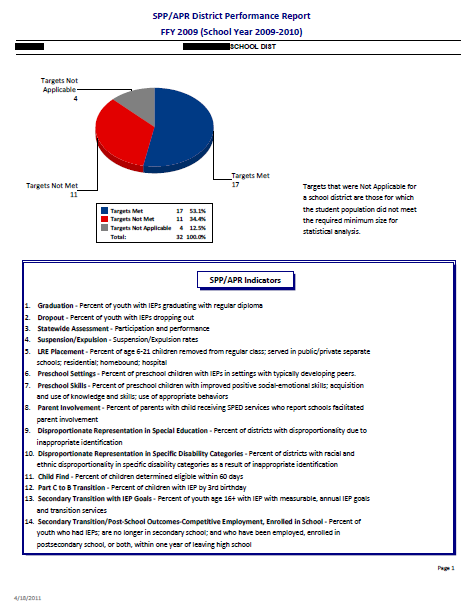 June 2016
53
Detailed Data Report
June 2016
54
Questions?
Louis King
lking@mdek12.org
601-359-3498
June 2016
55